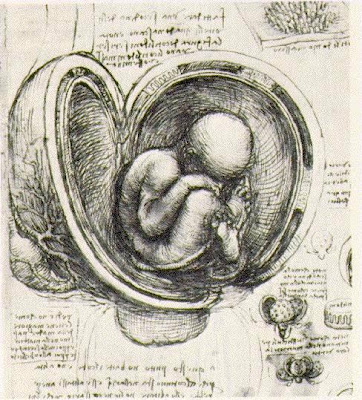 Diagnóstico de Fenda Palatina por Ressonância Magnética: Aplicabilidade no diagnóstico complementar em Medicina Fetal – Relato de caso
Michele Mendonça

Dr Silvio Shiguetomi 
Dr Roberto Cardoso
Dr Décio Roveda
Dra. Viviane Vieira Francisco Habib
Diagnóstico de Fenda Palatina por Ressonância Magnética: Aplicabilidade no diagnóstico complementar em Medicina Fetal – Relato de caso
Michele Mendonça

Dr. Silvio Shiguetomi 
Dr. Roberto Cardoso
Dr. Décio Roveda
Dra. Viviane Vieira Francisco Habib
Não há conflitos de interesse nessa apresentação.
Introdução
Fissuras orofaciais são anomalias crânio faciais congênitas;
Cerca de 1,5 casos a cada 1.000 bebês nascidos vivos;
Caracterizadas por espaço anormal em região palatina, englobando alvéolo e/ou lábio;
Comprometem o terço médio de face, atingindo região de nariz, dentes e gengiva.
Introdução
Ocorre por volta da quarta e oitava semana de gestação;
Falha migratória ou de fusão dos processos na região frontonasal e maxilares;
Comumente associada ao sexo feminino (40%);
Fatores: uso abusivo de drogas, doenças durante o período gestacional, alcoolismo e tabagismo, além de hereditariedade e idade dos pais.
Introdução
Diagnóstico por Imagem: aconselhamento pré-natal, planejamento neonatal e obstétrico do bebê, assim como o preparo psicológico dos pais e equipe que irá realizar o parto;
Ressonância Magnética: aplicação diagnóstica que proporciona melhor visualização de órgãos e tecidos, bem como suas anatomias e funções;
Através da excitação dos prótons de hidrogênio juntamente com os pulsos de radiofrequência, permite a formação de imagens deste exame, inclusive em 3D.
Introdução
Ressonância na Medicina Fetal: seu uso foi descrito pela primeira vez em 1983;
Diagnósticos de patologias placentárias e dos órgãos maternos;
Atualmente os exames de ressonância para medicina fetal, possuem sequências de aquisição rápidas;
Exame mais rápido e consequentemente com menos movimento fetal, sem o uso de drogas, como descrito antigamente.
Materiais e Métodos
Foi realizado o estudo de uma gestante com 30 semanas encaminhada para Ressonância Magnética Fetal para avaliação de malformação orofacial.

A solicitação médica obstétrica era para a avaliação de fenda palatina e descartar outras malformações associadas.

O exame foi realizado no equipamento Aera Siemens 1,5 T Laboratório Femme.
Resultados
Indicação Clínica do Exame: alteração em face fetal;
Protocolo: sequências GRE e TSE, com corte multiplanares ponderados em T1 e T2, com protocolo direcionado para estudo da morfologia fetal;
Presença de hipoplasia mandibular com retração e  solução de continuidade do palato anterior à esquerda, com uma profundidade de 0,2 cm e largura de 0,4 cm, estendendo-se desde o osso maxilar, sem continuidade com a pele
Aumento da distância interorbitária.
Resultados
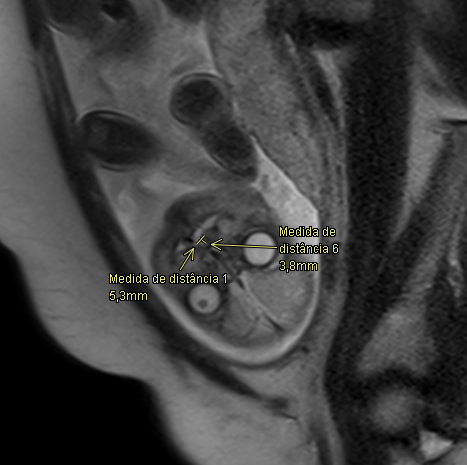 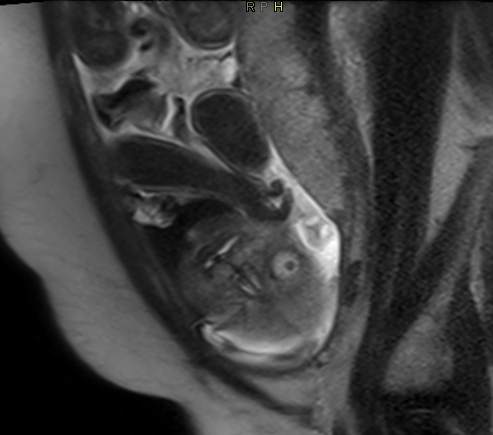 Imagens 1 e 2: Aumento discreto da distância interorbitária, associado a descontinuidade na região do palato e osso maxilar superior esquerdo.
Resultados
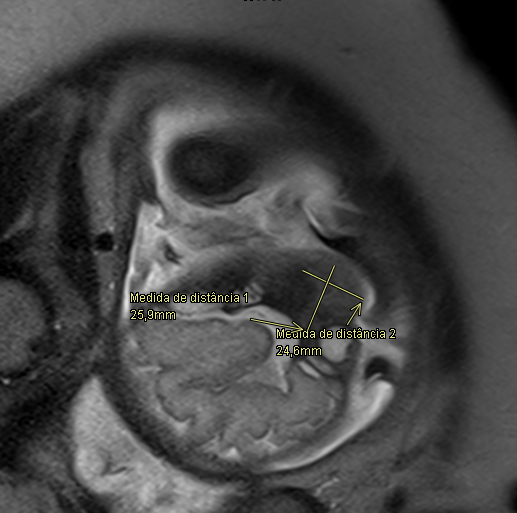 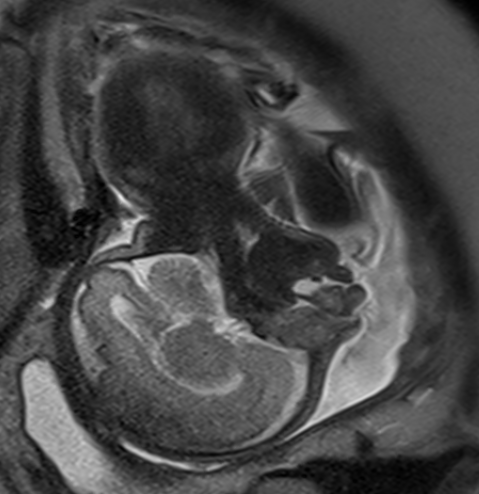 Imagens 3 e 4: Hipoplasia mandibular nas sequências sagitais ponderadas em T2
Resultados
Ressonância X Ultrassonografia fetal: Feto possui micrognatia e fenda palatina;
Ultrassom Obstétrico – 19 semanas e 3 dias: Aspecto ultrassonográfico sugestivo de retro / micrognatia;
Ultrassom Morfológico – 13 semanas: Triângulo retronasal de aspecto atípico “GAP Mandibular” não caracterizado;
Ultrassom Morfológico – 25 semanas e 1 dia: Mandíbula de dimensões reduzidas, sugerindo quadro de micrognatia, palato com provável solução de continuidade.
Conclusão
A ultrassonografia é o exame inicial utilizado na medicina fetal;
Com o avanço de novas técnicas e protocolos físicos de Ressonância Fetal é  possível obter imagens com melhor qualidade e em menor tempo, reduzindo dessa forma os artefatos de movimento por parte dos fetos. 
A Ressonância Magnética nesse caso demonstrou os achados ultrassonográficos e descartou outras patologias associadas, bem como permitiu a mensuração adequada do defeito no palato e sua descontinuidade.
Referências Bibliográficas
BRAUS, D. B.; FERNANDES, P. C. S. V.; CÔRTE-REAL, I. S. G. Alterações craniofaciais no diagnóstico pré-natal. Faculdade de Medicina Dentária, Universidade do Porto, 2021.
MAZZOLA, A. A. Ressonância magnética: princípios de formação de imagem e aplicações em imagem funcional. Revista Brasileira de Física Médica. 2009;3(1):117-29.
MONTANHA, S. U. S.; FILHO, W. S. S.; FRAZÃO, D. W. P. A importância da ressonância magnética fetal no estudo de doenças do sistema nervoso central: revisão integrativa da literatura. Brazilian Journal of Development, Curitiba, v. 6, n. 10, p. 74326-74344, oct. 2020.
NOGUEIRA, R. A.; Aplicabilidade da Ressonância Magnética na avaliação do esqueleto fetal.  Faculdade de Medicina, Universidade Federal Fluminense. Niterói, Rio de Janeiro, 2014.
SANTOS, O. C. P.; Revisão de Literatura: Tratamento das fissuras labiais e palatinas. Universidade de Uberaba, Minas Gerais, 2017.
SILVEIRA, A. K. G.; CARVALHO, L. L. A.; FERREIRA, L. S.; LIMA, R. F. R.; CAVALCANTI, M. G.; MAMELUQUE, S. Estudo para detecção de fissuras labiopalatinas no pré-natal: revisão de literatura e relato de caso. Brazilian Applied Science Review, Curitiba, v. 4, n. 6, p.3959-3975 nov./dez. 2020. 
XIMENES, R. L. S.; SZEJNFELD, J.; XIMENES, A. R. S.; ZANDERIGO, V. Avaliação crítica dos benefícios e limitações da ressonância magnética como método complementar no diagnóstico de malformações fetais. Colégio Brasileiro de Radiologia e Diagnóstico por Imagem; Radiol Bras. 2008 Set/Out;41(5):313–318.
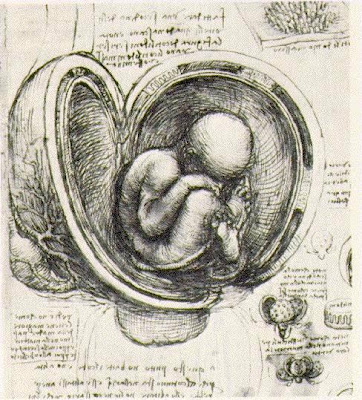 Obrigada!